การบริการร่วมและรวม 
Composite Service (CaaS)
บทที่ 7
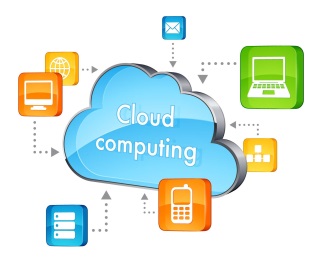 7.1 ความหมาย
คือ ส่วนทำหน้าที่รวมโปรแกรมประยุกต์ หรือจัดลำดับการเชื่อมโยงแบบ workflow ข้ามเครือข่าย รวมถึงการจัดการด้านความปลอดภัย แบ่งออกเป็น 3 แบบ คือ
1. Public clouds มี server จำนวนมากและตั้งอยู่หลายๆที่ ซึ่งผู้ใช้จะใช้บริการผ่าน web application หรือ web service
2. Private cloud ผู้ใช้บริการเป็นผู้บริหารจัดการระบบเอง โดยจะมีการจำลอง cloud computing ขึ้นมาใช้งานใน network ส่วนตัว รูปแบบนี้จะช่วยลดค่าใช้จ่ายเพราะมีการแชร์ทรัพยากรร่วมกัน และ 
มีความสะดวกเนื่องจากผู้ให้บริการจะมีหน้าที่ติดตั้งระบบและดูแลรักษาให้
3. Hybrid cloud ประกอบขึ้นด้วยผู้ให้บริการแบบ public และ private ส่วนใหญ่จะเน้นไปทางระบบ enterprise
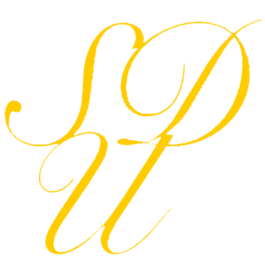 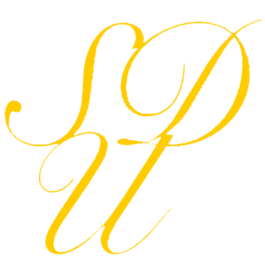 หลักสูตรวิทยาการคอมพิวเตอร์  คณะวิทยาศาสตร์และเทคโนโลยี  มหาวิทยาลัยสวนดุสิต กรุงเทพฯ 10300
Computer Science Program : 295 Ratchasima Rd. Suan Dusit University 10300 Thailand
โทรศัพท์ : 02 244 5690-1  Web Site--> http://comsci.sci.dusit.ac.th/
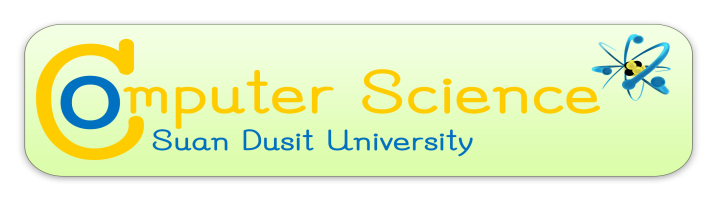 ผู้ช่วยศาสตราจารย์จุฑาวุฒิ จันทรมาลี
การบริการร่วมและรวม 
Composite Service (CaaS)
บทที่ 7
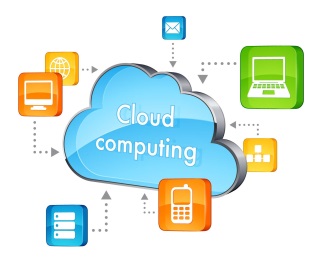 7.2 รูปแบบของ Composite Service (CaaS)
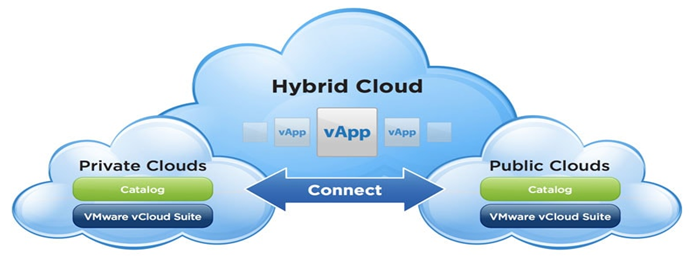 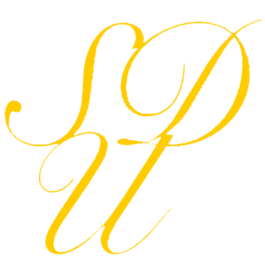 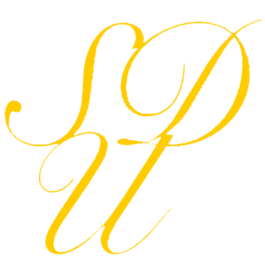 หลักสูตรวิทยาการคอมพิวเตอร์  คณะวิทยาศาสตร์และเทคโนโลยี  มหาวิทยาลัยสวนดุสิต กรุงเทพฯ 10300
Computer Science Program : 295 Ratchasima Rd. Suan Dusit University 10300 Thailand
โทรศัพท์ : 02 244 5690-1  Web Site--> http://comsci.sci.dusit.ac.th/
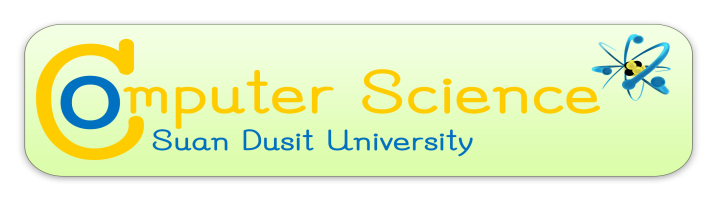 ผู้ช่วยศาสตราจารย์จุฑาวุฒิ จันทรมาลี
การบริการร่วมและรวม 
Composite Service (CaaS)
บทที่ 7
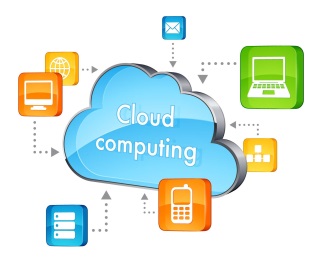 7.3 ชนิดของ Cloud
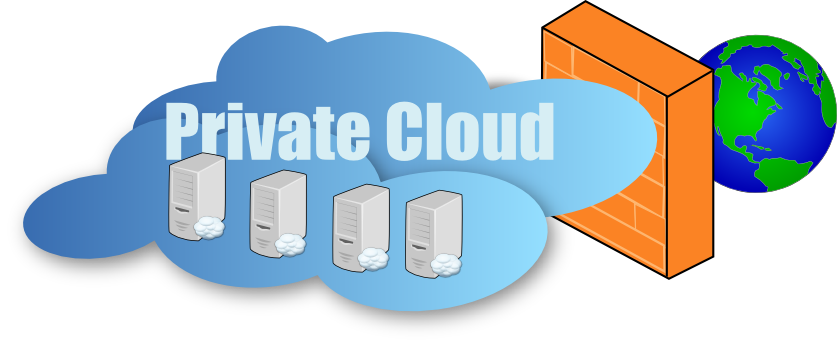 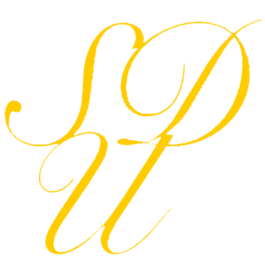 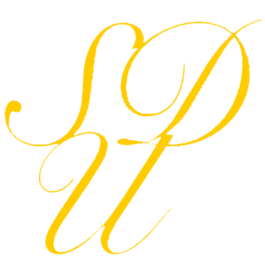 หลักสูตรวิทยาการคอมพิวเตอร์  คณะวิทยาศาสตร์และเทคโนโลยี  มหาวิทยาลัยสวนดุสิต กรุงเทพฯ 10300
Computer Science Program : 295 Ratchasima Rd. Suan Dusit University 10300 Thailand
โทรศัพท์ : 02 244 5690-1  Web Site--> http://comsci.sci.dusit.ac.th/
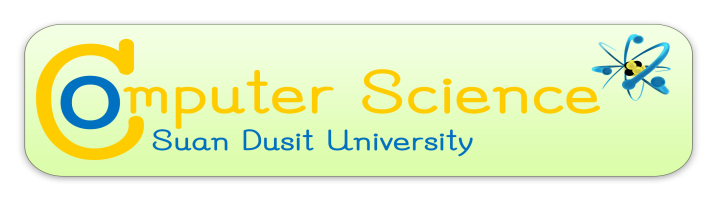 ผู้ช่วยศาสตราจารย์จุฑาวุฒิ จันทรมาลี
การบริการร่วมและรวม 
Composite Service (CaaS)
บทที่ 7
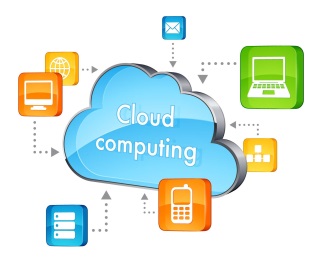 7.3 ชนิดของ Cloud
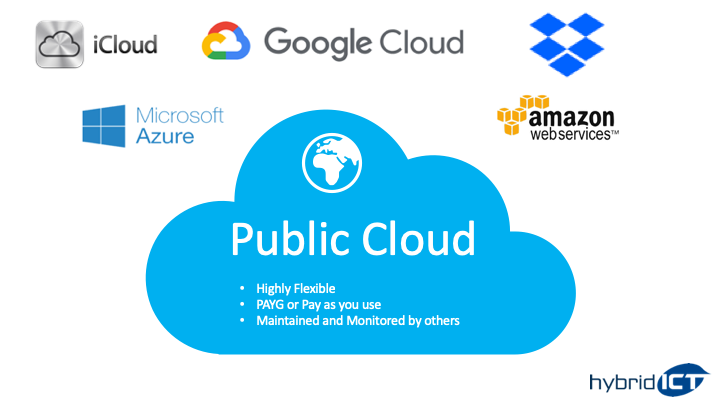 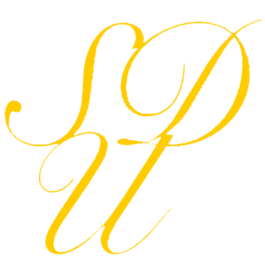 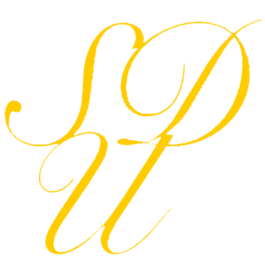 หลักสูตรวิทยาการคอมพิวเตอร์  คณะวิทยาศาสตร์และเทคโนโลยี  มหาวิทยาลัยสวนดุสิต กรุงเทพฯ 10300
Computer Science Program : 295 Ratchasima Rd. Suan Dusit University 10300 Thailand
โทรศัพท์ : 02 244 5690-1  Web Site--> http://comsci.sci.dusit.ac.th/
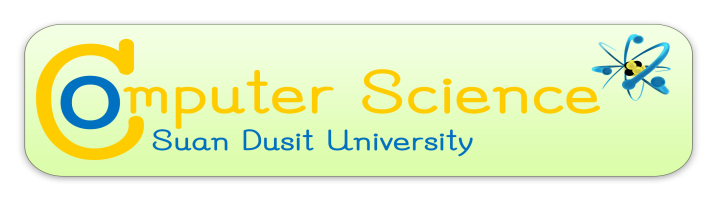 ผู้ช่วยศาสตราจารย์จุฑาวุฒิ จันทรมาลี
การบริการร่วมและรวม 
Composite Service (CaaS)
บทที่ 7
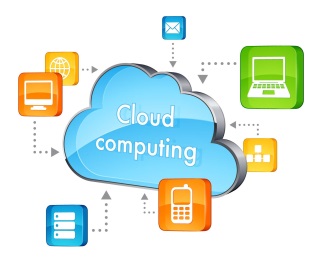 7.4 เปรียบเทียบ Public Cloud vs Private Cloud
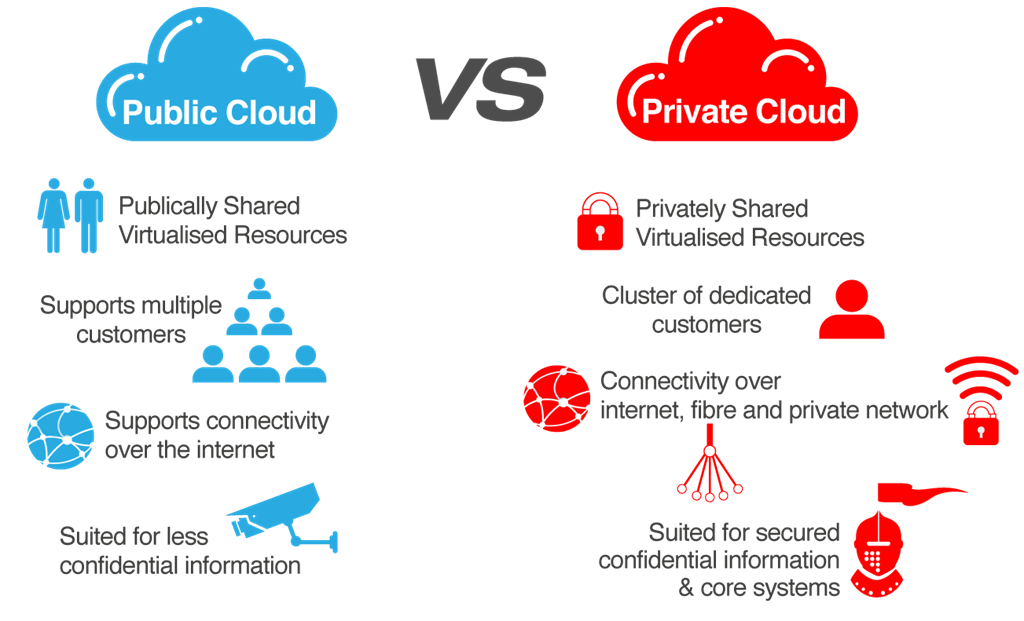 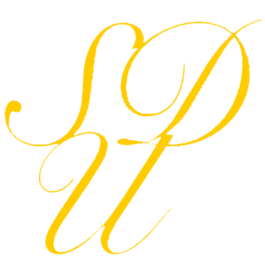 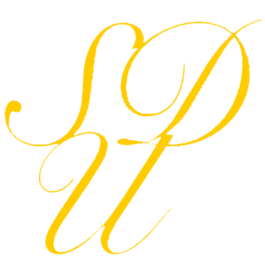 หลักสูตรวิทยาการคอมพิวเตอร์  คณะวิทยาศาสตร์และเทคโนโลยี  มหาวิทยาลัยสวนดุสิต กรุงเทพฯ 10300
Computer Science Program : 295 Ratchasima Rd. Suan Dusit University 10300 Thailand
โทรศัพท์ : 02 244 5690-1  Web Site--> http://comsci.sci.dusit.ac.th/
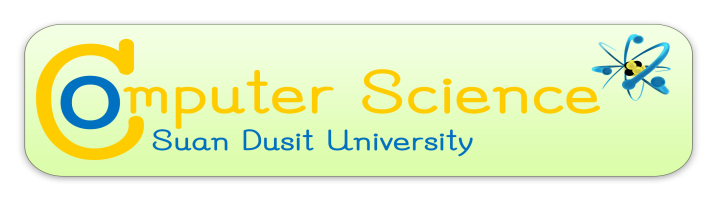 ผู้ช่วยศาสตราจารย์จุฑาวุฒิ จันทรมาลี
การบริการร่วมและรวม 
Composite Service (CaaS)
บทที่ 7
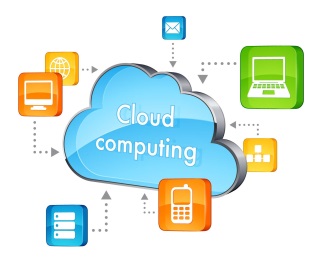 7.5 Composite Service (CaaS)
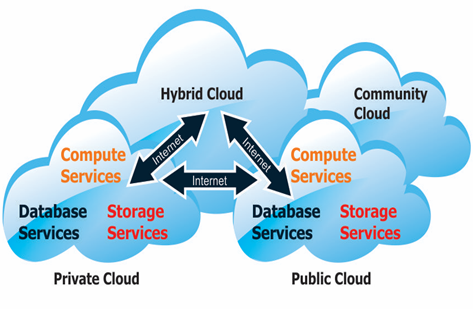 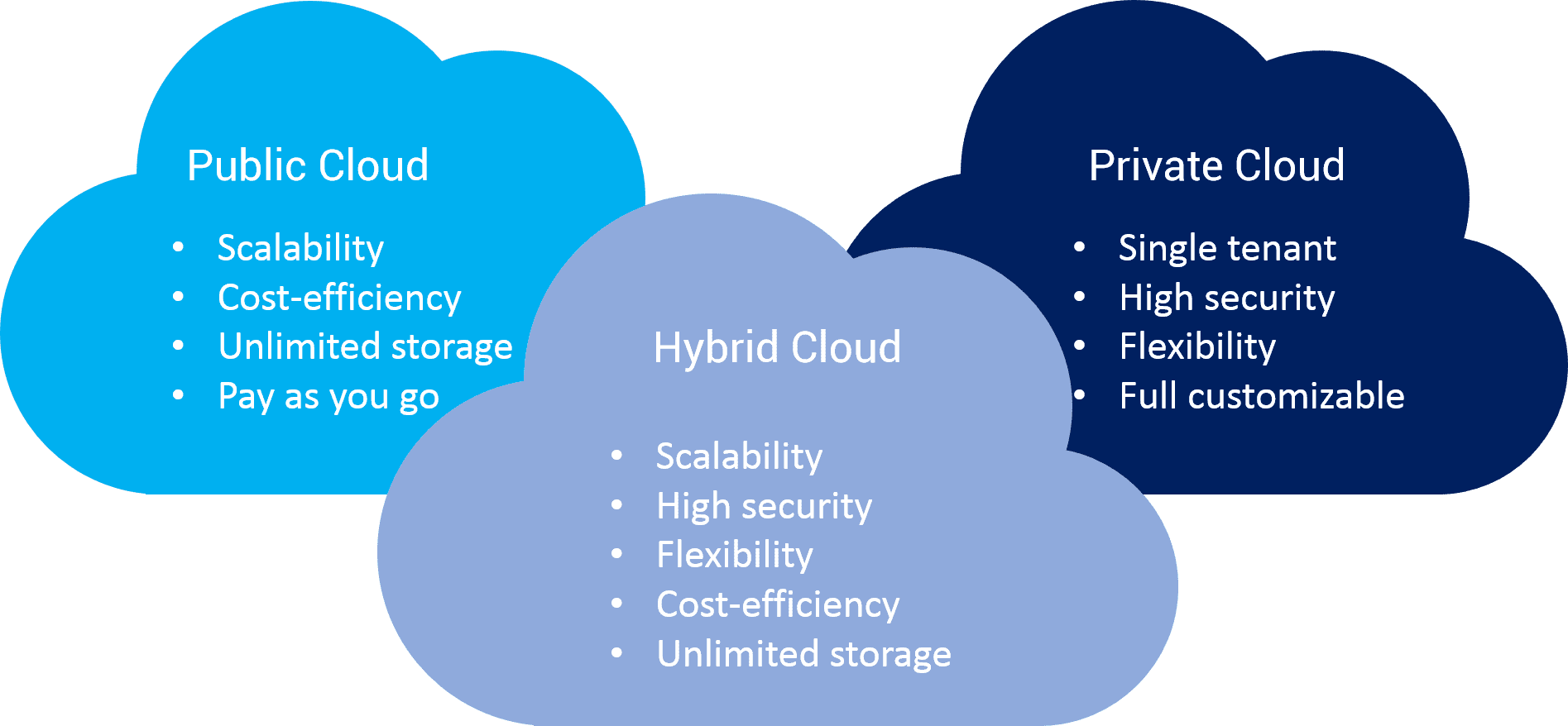 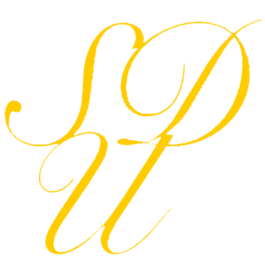 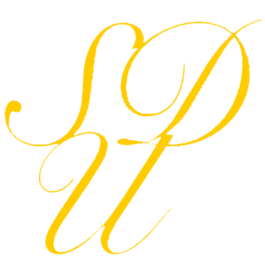 หลักสูตรวิทยาการคอมพิวเตอร์  คณะวิทยาศาสตร์และเทคโนโลยี  มหาวิทยาลัยสวนดุสิต กรุงเทพฯ 10300
Computer Science Program : 295 Ratchasima Rd. Suan Dusit University 10300 Thailand
โทรศัพท์ : 02 244 5690-1  Web Site--> http://comsci.sci.dusit.ac.th/
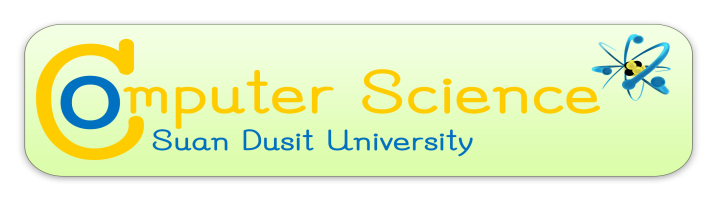 ผู้ช่วยศาสตราจารย์จุฑาวุฒิ จันทรมาลี